Mind Map
Pellentesque
Tincidunt
Integer ornare nisl sapien, nec faucibus
lectus gravida vitae. Donec a dictum tortor. Quisque consequat suscipit semper.
Maecenas mauris nibh, congue a mauris
et, lobortis dapibus lacus. Cras nec mauris sodales, tristique magna in, ultrices dolor.
Maecenas
Morbi nisi
Aliquam rhoncus euismod arcu sed mollis. Sed eu sapien vitae justo efficitur vulputate. Nullam feugiat leo metus, facilisis.
Pellentesque massa augue, suscipit quis sit amet, fermentum volutpat arcu. Morbi fringilla sem eu nulla aliquam pharetra.
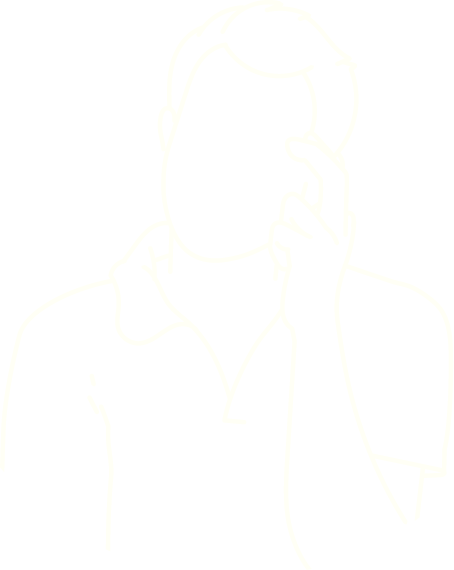 Vivamus volutpat
Posuere
Laoreet
Pellentesque efficitur
Donec eu facilisis urna, at auctor arcu. Pellentesque sapien tortor, auctor sed
diam et, condimentum eleifend magna.
Phasellus sagittis at turpis sagittis fermentum. Vivamus volutpat massa nibh, vitae posuere nulla iaculis quis.
Maecenas non suscipit purus. Pellentesque habitant morbi tristique senectus et netus
et malesuada fames ac turpis egestas.
Ut vel vehicula lorem, ornare pulvinar erat. Maecenas sed molestie enim. Duis tincidunt condimentum hendrerit